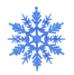 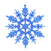 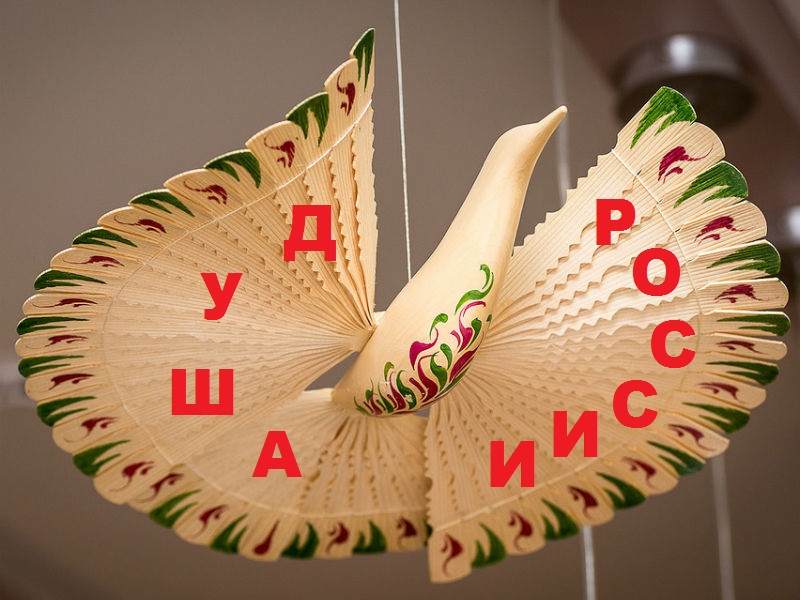 МАДОУ «ЦРР-ДЕТСКИЙ САД №91 «СТРОИТЕЛЬ» г. УЛАН-УДЭ
X
Р
О
Ж
Д
Е
С
Т
В
Е
Н
С
К
И
Е
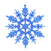 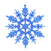 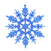 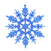 П
Р
О
Е
К
Т
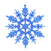 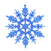 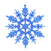 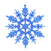 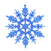 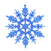 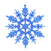 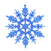 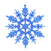 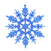 О Б Р А З О В А Т Е Л Ь Н Ы Е  Ч Т Е Н И Я
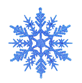 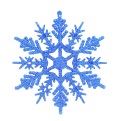 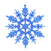 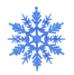 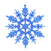 МАДОУ «ЦРР-ДЕТСКИЙ САД №91 «СТРОИТЕЛЬ» г. УЛАН-УДЭ
X
Р
О
Ж
Д
Е
С
Т
В
Е
Н
С
К
И
Е
Как развить у детей 
дошкольного возраста
 проявления духовности?
Что способствует глубокому воздействию на мир ребенка?
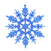 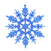 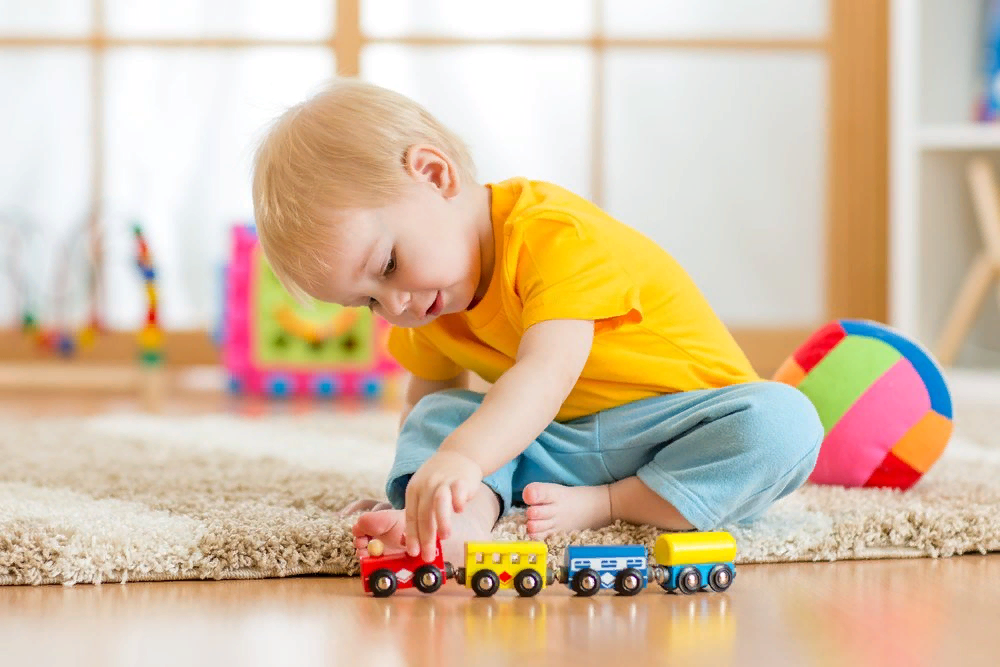 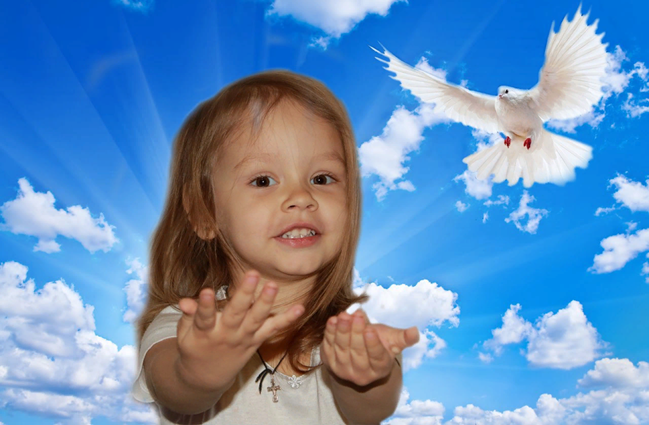 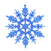 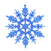 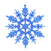 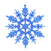 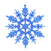 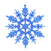 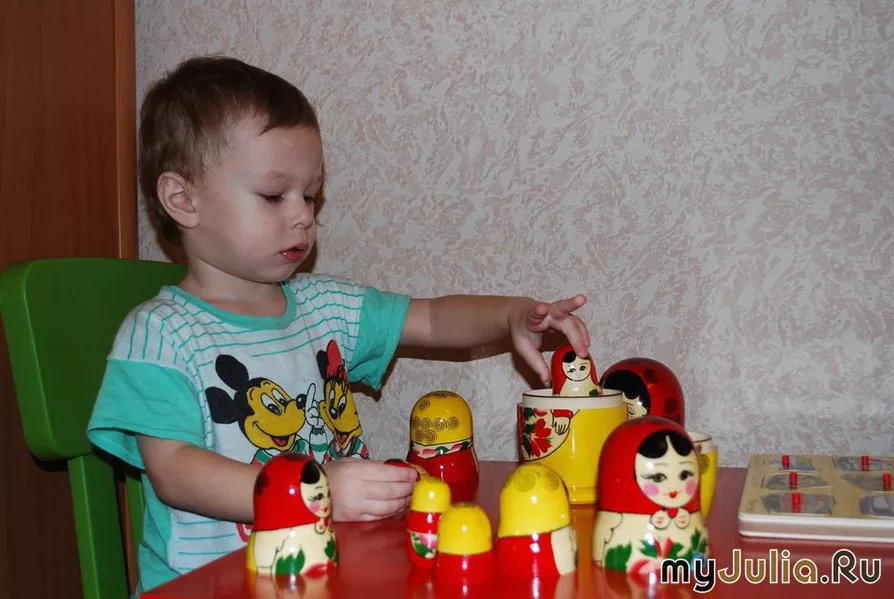 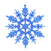 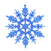 Как воспитать трепетное отношение к русской народной игрушке?
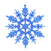 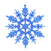 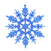 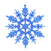 О Б Р А З О В А Т Е Л Ь Н Ы Е  Ч Т Е Н И Я
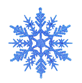 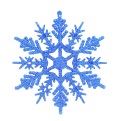 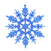 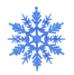 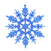 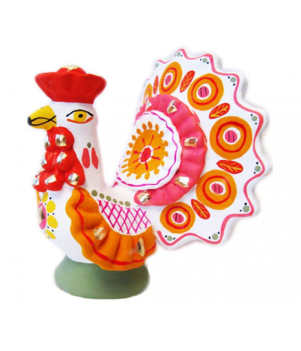 МАДОУ «ЦРР-ДЕТСКИЙ САД №91 «СТРОИТЕЛЬ» г. УЛАН-УДЭ
X
Р
О
Ж
Д
Е
С
Т
В
Е
Н
С
К
И
Е
МИНИ-МУЗЕЙ 
«Душа России»
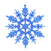 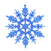 Задачи проекта:
- формировать духовно-нравственные и национальные ценности у детей дошкольного возраста через музейную педагогику;
- познакомить детей с народными промыслами;
- расширять словарь детей через  ознакомление с профессиями музейных работников (хранитель музея, экскурсовод, смотритель) и сюжетно-ролевую игру «Музей»;
Вид проекта: творческий.
Длительность проекта: 2 года
Участники проекта: дети, педагоги, родители.
Возраст детей: дети 4-5 лет.
Ожидаемые результаты: 
Приобщение детей к наследию русской народной культуры (создание мини-музея «Душа России»)
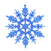 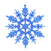 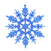 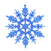 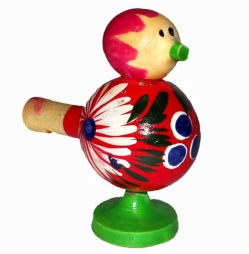 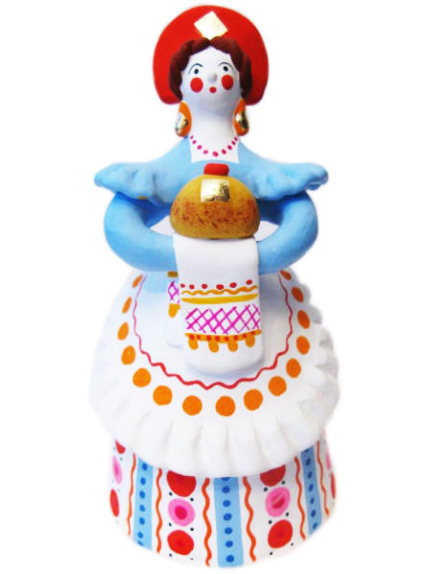 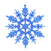 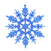 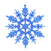 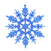 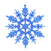 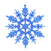 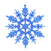 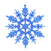 О Б Р А З О В А Т Е Л Ь Н Ы Е  Ч Т Е Н И Я
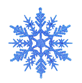 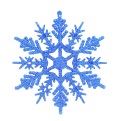 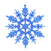 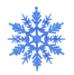 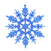 МАДОУ «ЦРР-ДЕТСКИЙ САД №91 «СТРОИТЕЛЬ» г. УЛАН-УДЭ
X
Р
О
Ж
Д
Е
С
Т
В
Е
Н
С
К
И
Е
МИНИ-МУЗЕЙ 
«Душа России»
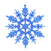 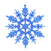 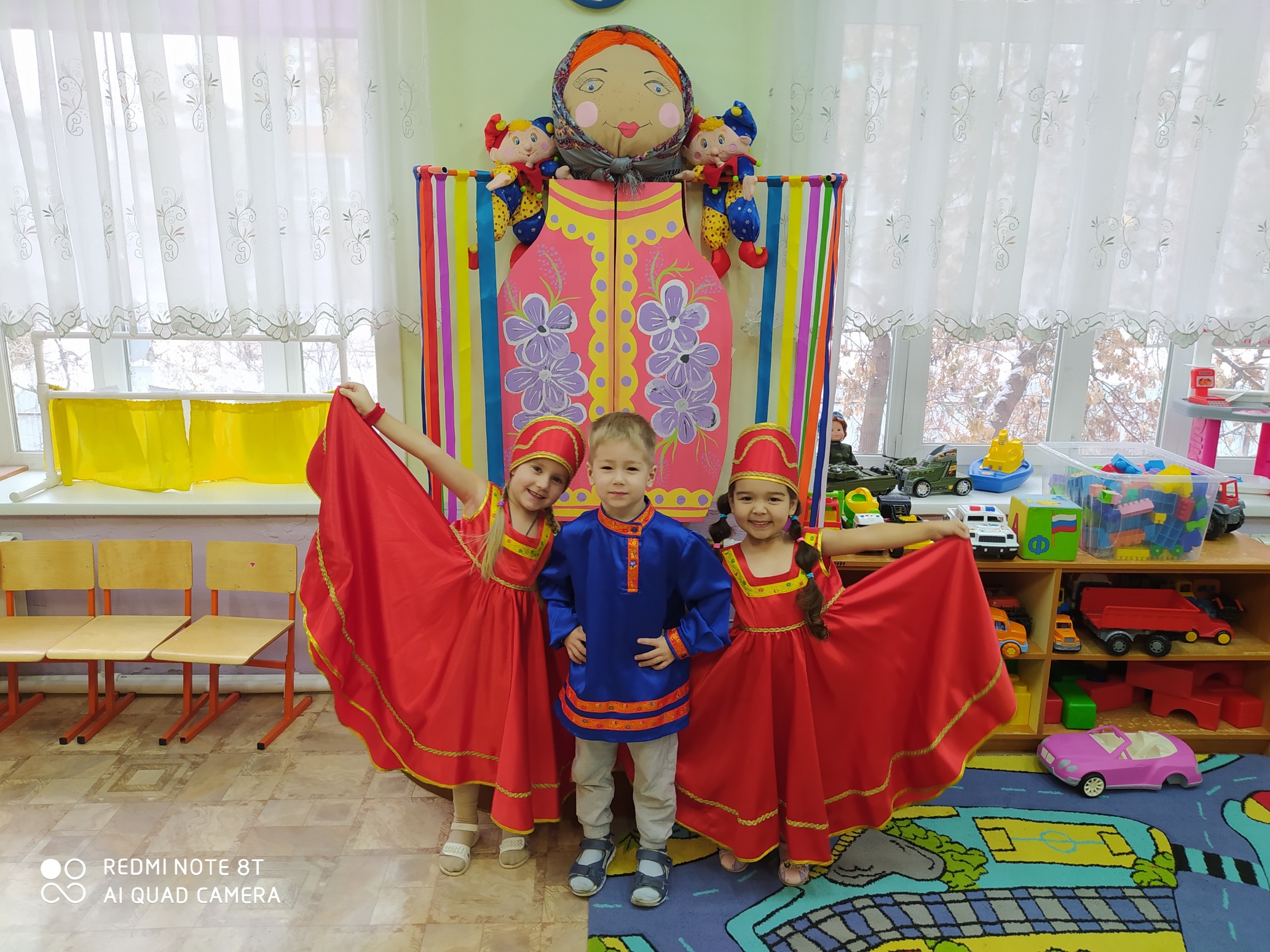 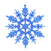 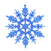 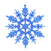 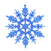 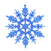 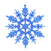 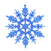 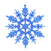 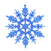 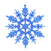 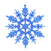 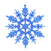 О Б Р А З О В А Т Е Л Ь Н Ы Е  Ч Т Е Н И Я
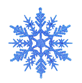 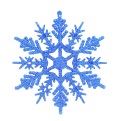 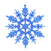 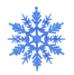 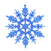 МАДОУ «ЦРР-ДЕТСКИЙ САД №91 «СТРОИТЕЛЬ» г. УЛАН-УДЭ
X
Р
О
Ж
Д
Е
С
Т
В
Е
Н
С
К
И
Е
МИНИ-МУЗЕЙ 
«Душа России»
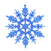 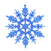 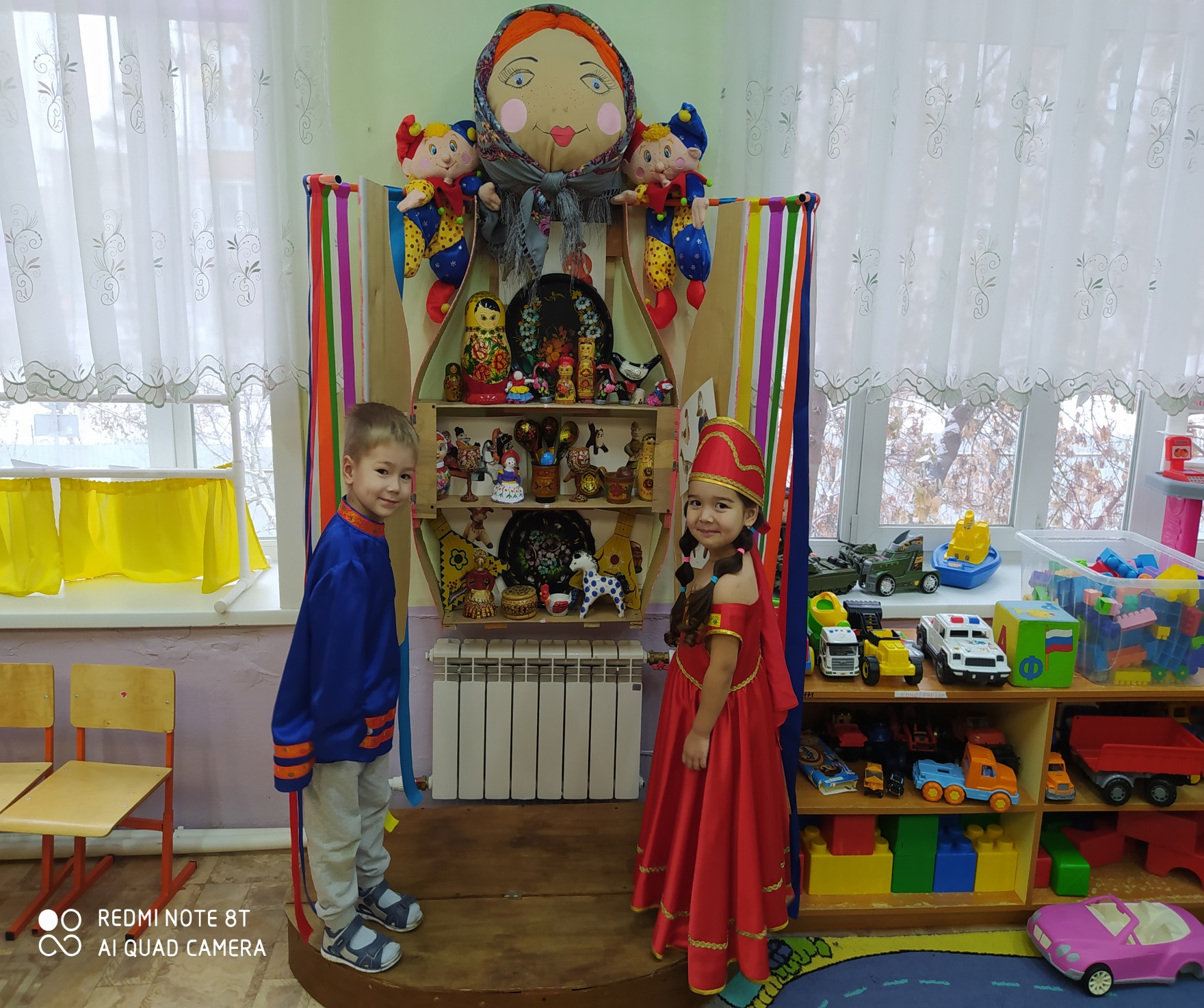 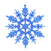 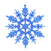 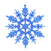 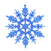 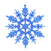 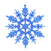 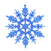 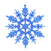 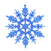 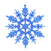 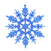 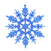 О Б Р А З О В А Т Е Л Ь Н Ы Е  Ч Т Е Н И Я
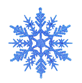 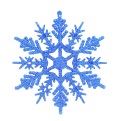 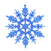 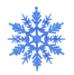 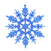 МАДОУ «ЦРР-ДЕТСКИЙ САД №91 «СТРОИТЕЛЬ» г. УЛАН-УДЭ
X
Р
О
Ж
Д
Е
С
Т
В
Е
Н
С
К
И
Е
МИНИ-МУЗЕЙ «ДУША РОССИИ»
    Творческие мастерские Марьи-искусницы и Данилы-мастера
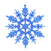 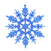 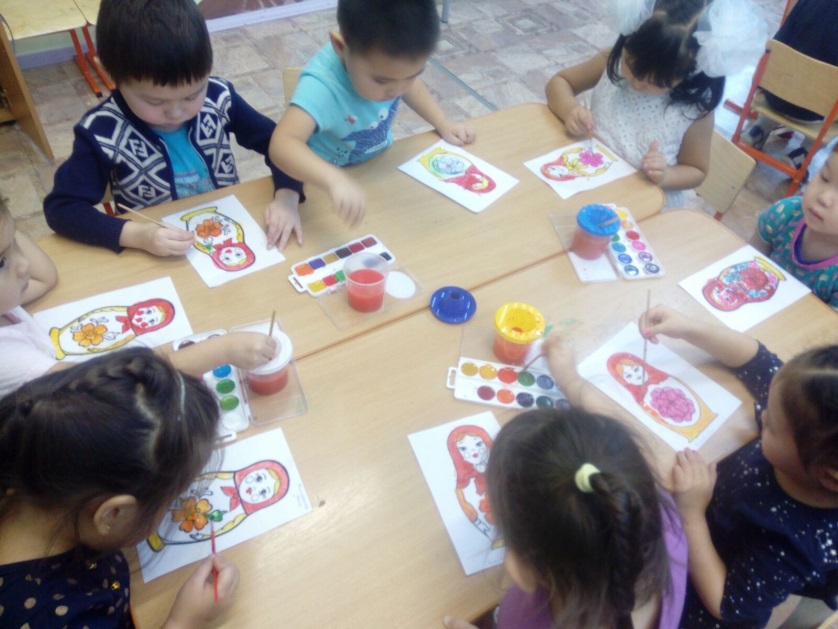 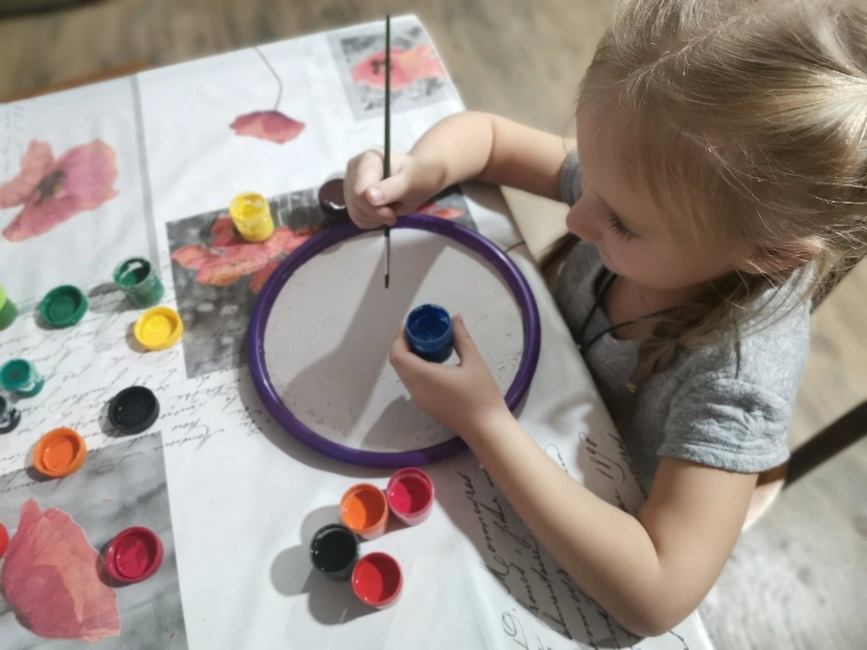 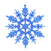 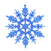 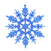 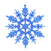 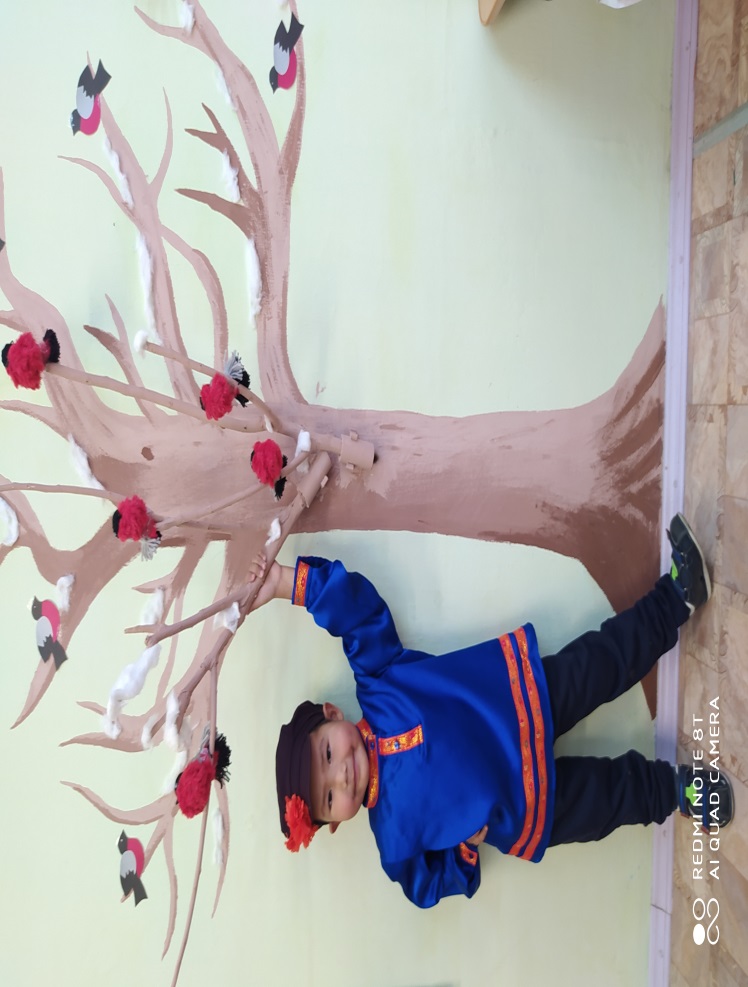 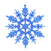 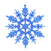 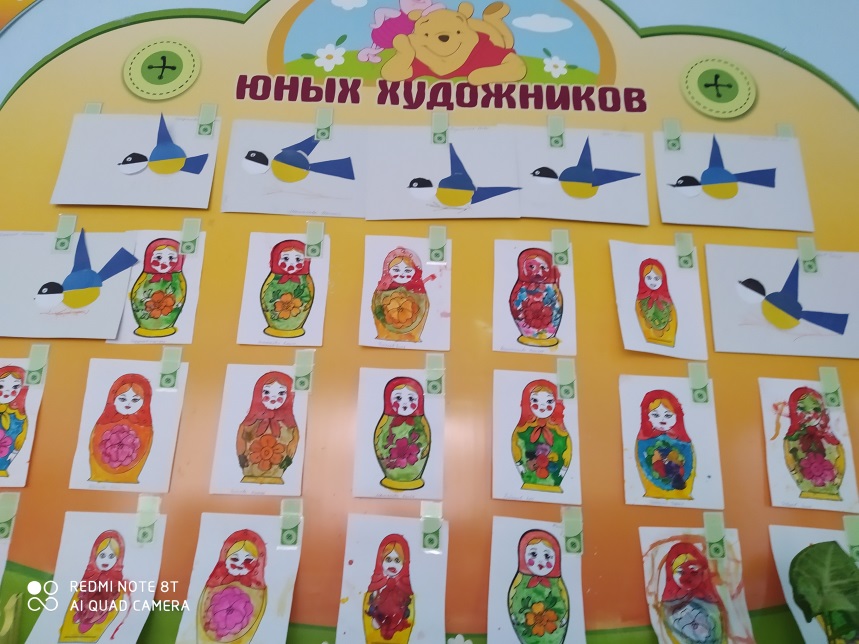 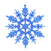 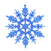 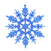 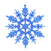 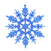 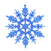 О Б Р А З О В А Т Е Л Ь Н Ы Е  Ч Т Е Н И Я
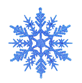 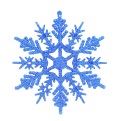 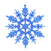 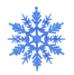 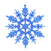 МАДОУ «ЦРР-ДЕТСКИЙ САД №91 «СТРОИТЕЛЬ» г. УЛАН-УДЭ
X
Р
О
Ж
Д
Е
С
Т
В
Е
Н
С
К
И
Е
МИНИ-МУЗЕЙ «Душа России»
Сюжетно-ролевая игра «Музей»
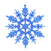 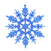 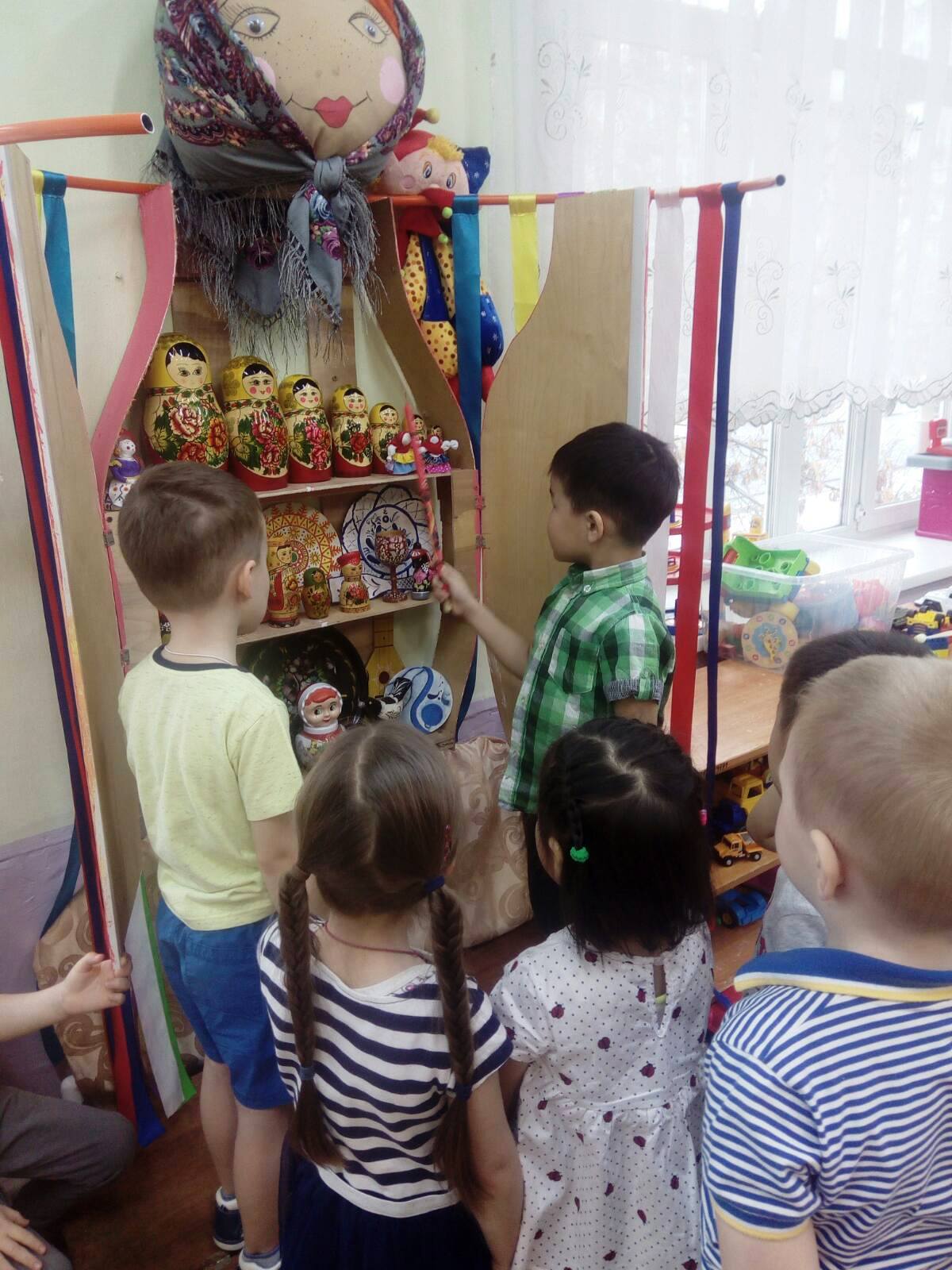 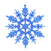 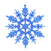 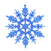 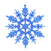 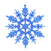 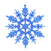 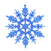 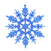 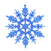 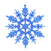 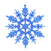 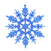 О Б Р А З О В А Т Е Л Ь Н Ы Е  Ч Т Е Н И Я
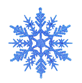 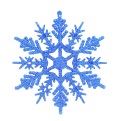 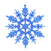 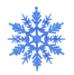 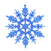 МАДОУ «ЦРР-ДЕТСКИЙ САД №91 «СТРОИТЕЛЬ» г. УЛАН-УДЭ
X
Р
О
Ж
Д
Е
С
Т
В
Е
Н
С
К
И
Е
МИНИ-МУЗЕЙ «Душа России»
ТЕАТР СКАЗОК
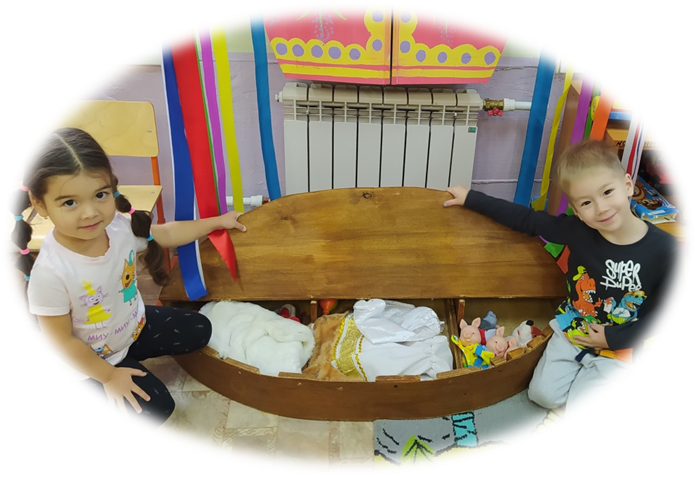 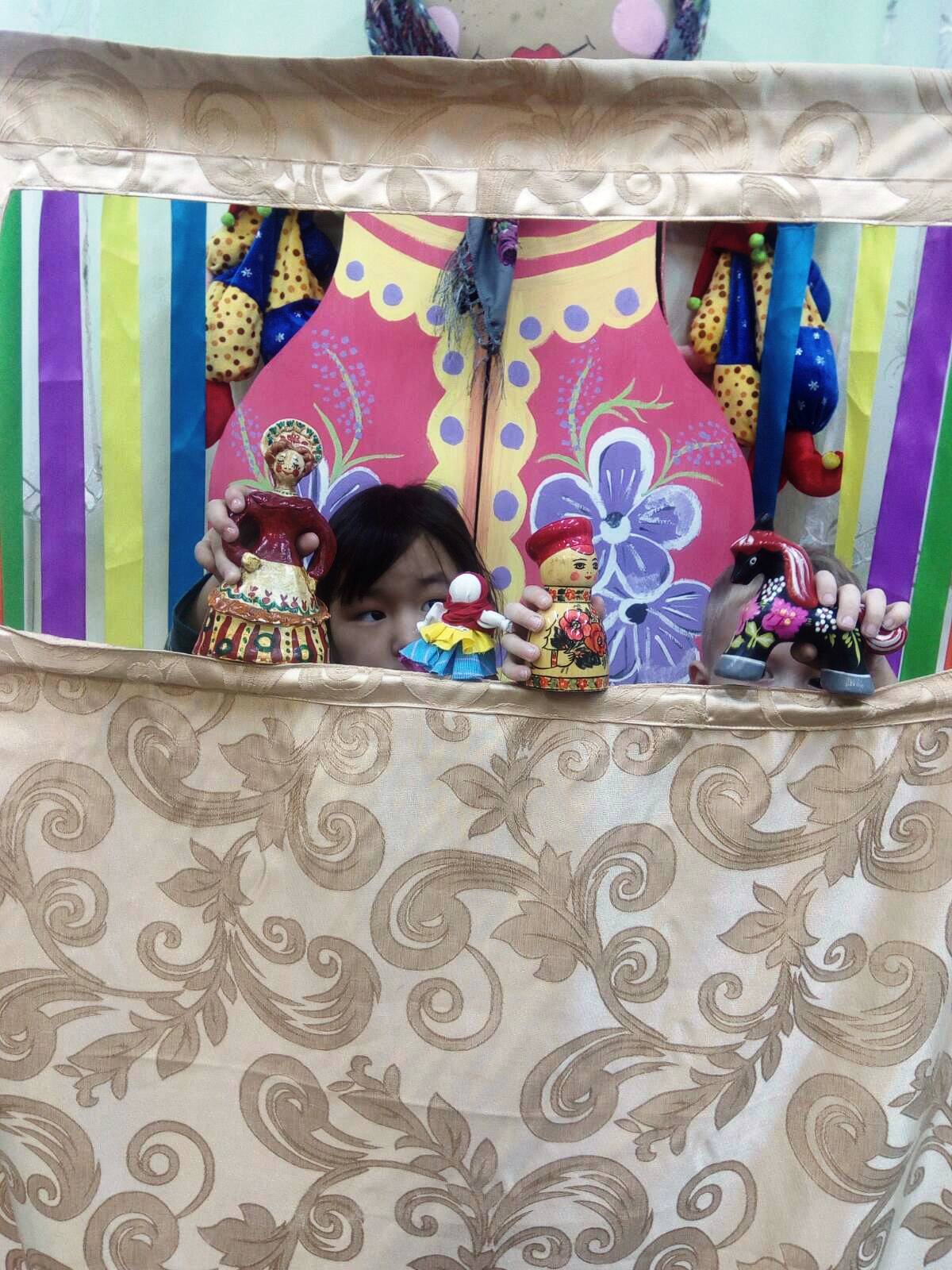 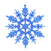 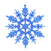 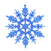 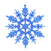 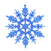 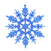 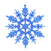 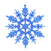 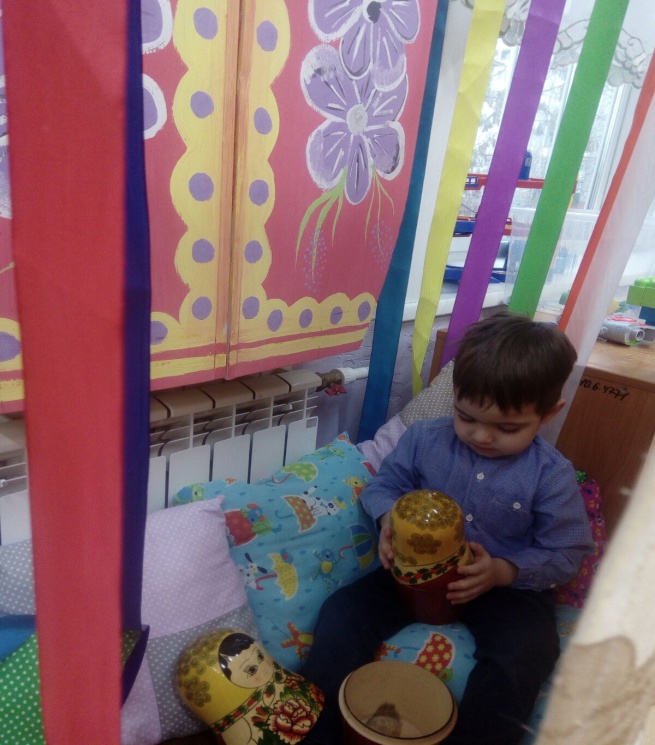 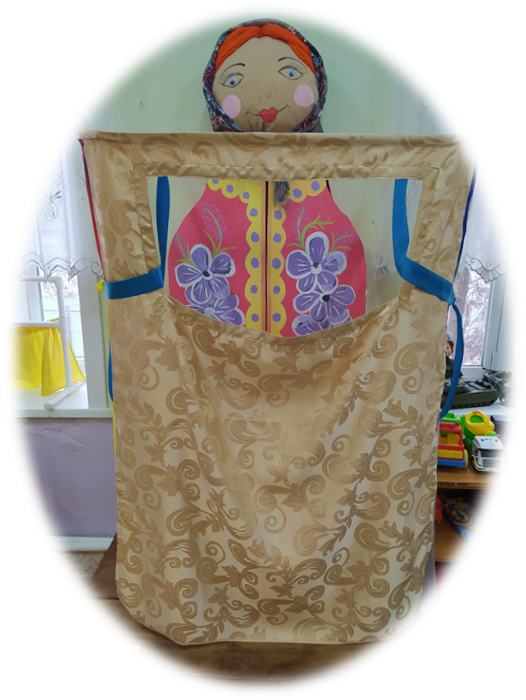 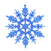 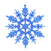 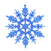 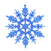 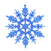 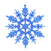 О Б Р А З О В А Т Е Л Ь Н Ы Е  Ч Т Е Н И Я
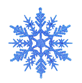 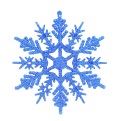 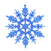 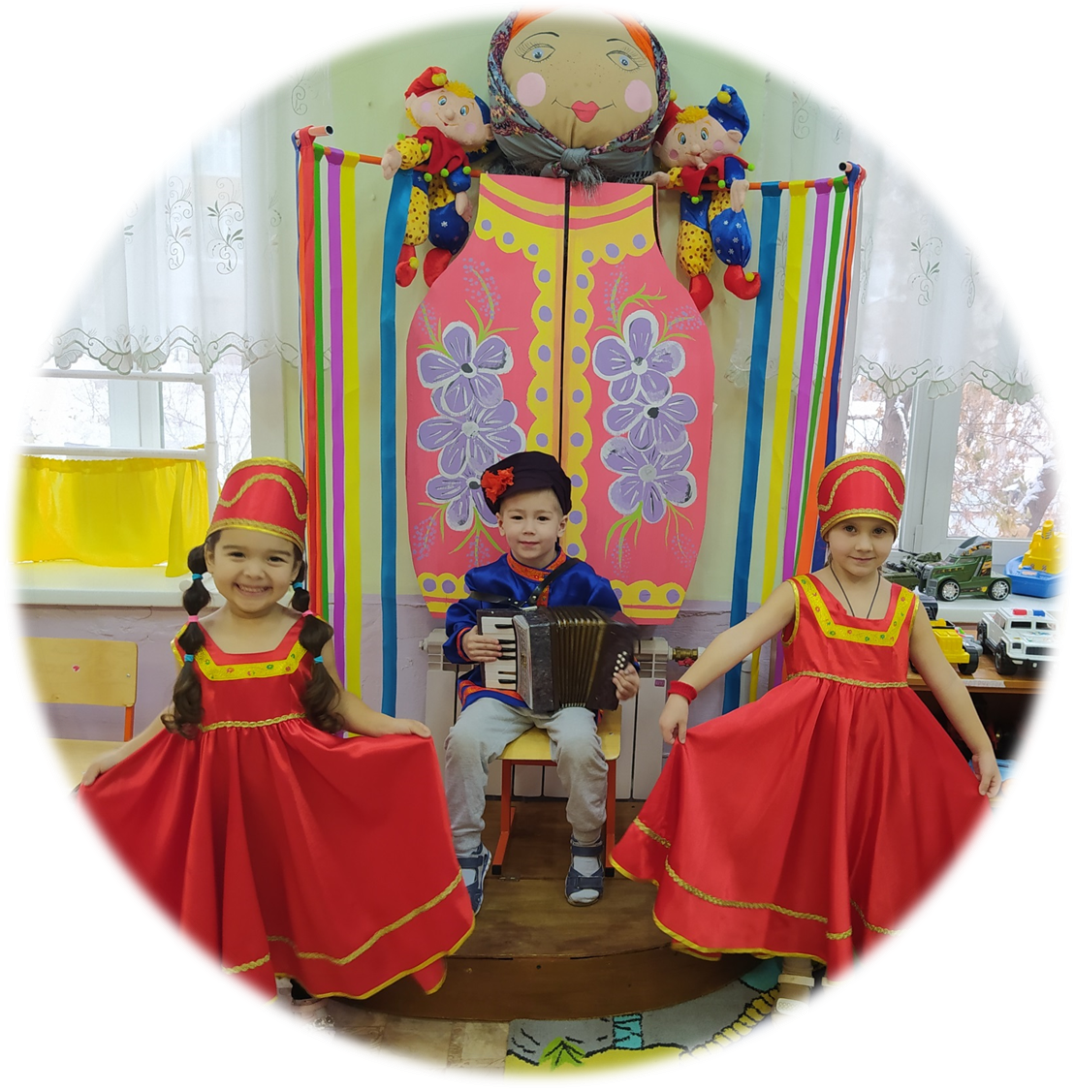 СПАСИБО ЗА ВНИМАНИЕ!